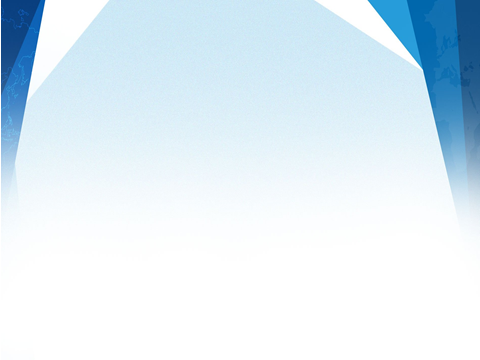 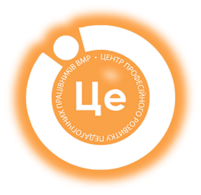 ФАХОВИЙ МОДУЛЬ 
ДЛЯ ПРОФЕСІЙНОЇ СПІЛЬНОТИ
ВЧИТЕЛІВ-ЛОГОПЕДІВ ЗДО ВМТГ
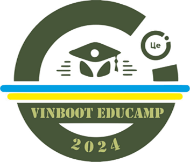 АКТУАЛЬНИЙ КОМЕНТАР

«СТРУКТУРА МОВЛЕННЄВОГО ОБСТЕЖЕННЯ ДІТЕЙ З РАС 
(на основі поведінкового підходу)»
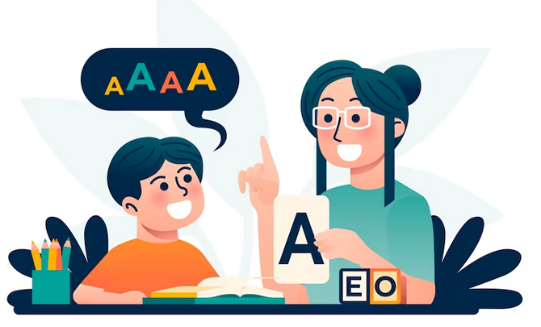 Спікер: Людмила Котова,
вчитель-логопед КЗ «ДНЗ № 24 ВМР», 
голова ММО
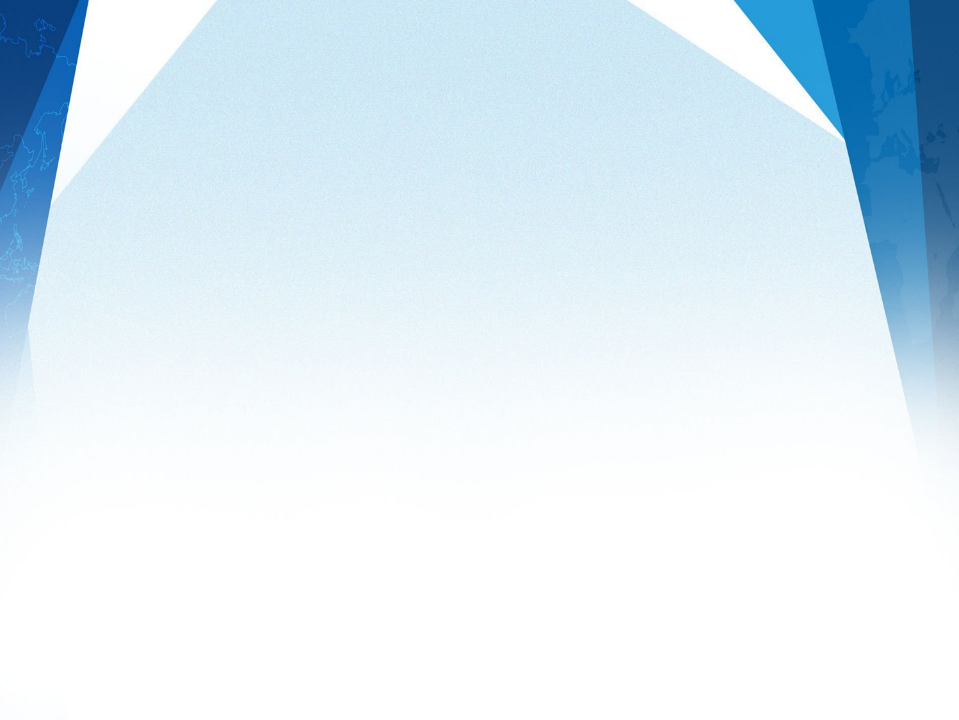 НАВИЧКИ:
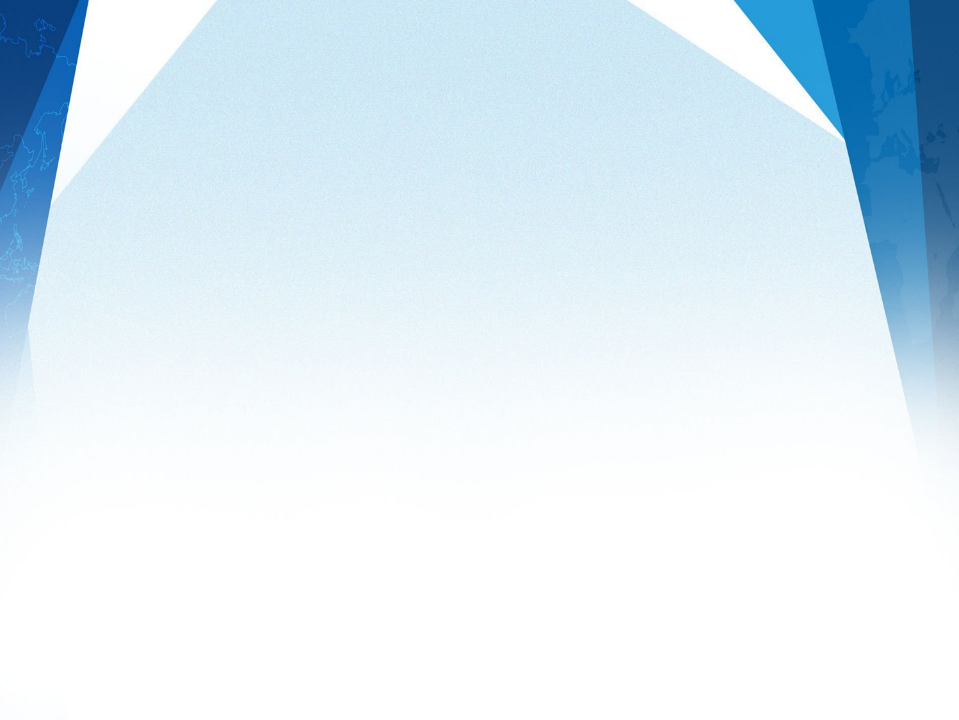 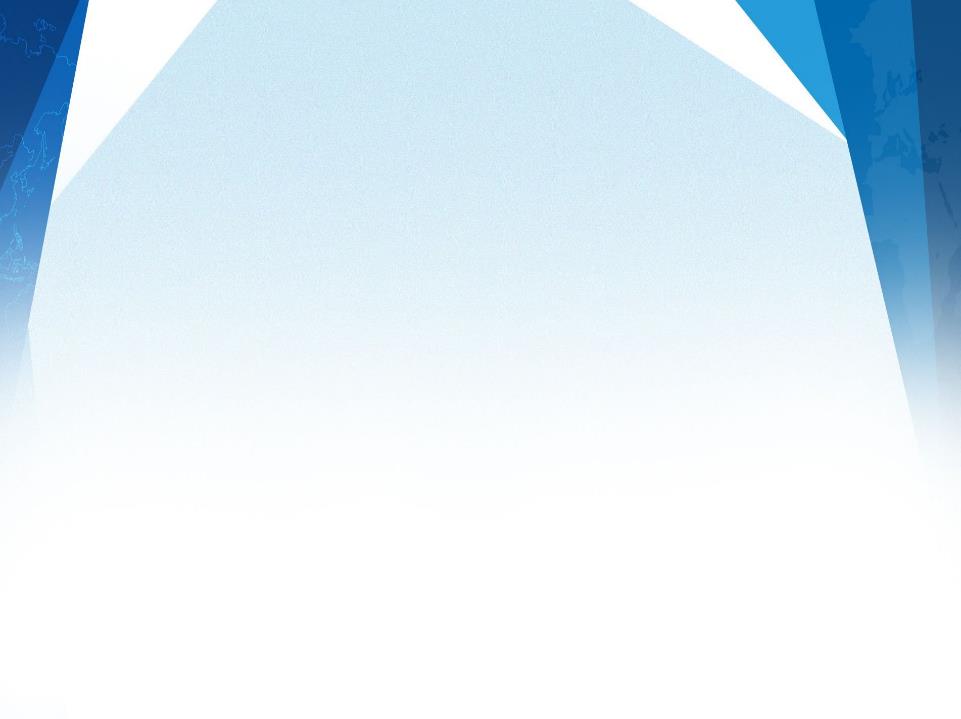 ОСОБЛИВОСТІ ТЕСТУВАННЯ:
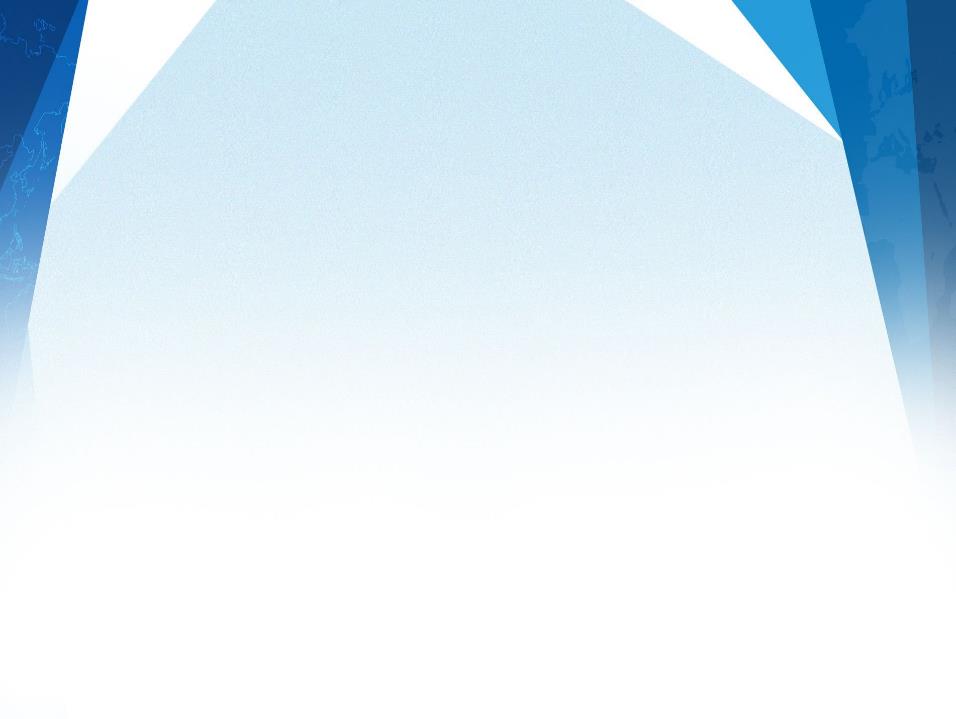 1. ДОМОВЛЕННЄВІ УМІННЯ:
ОБСТЕЖЕННЯ НАВИЧОК ІМІТАЦІЇ
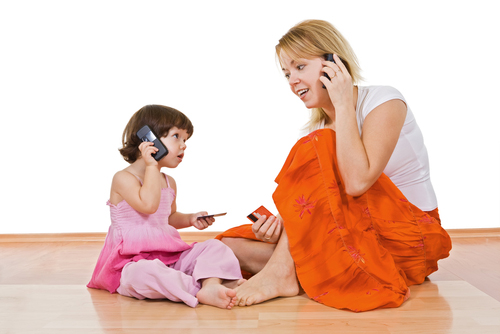 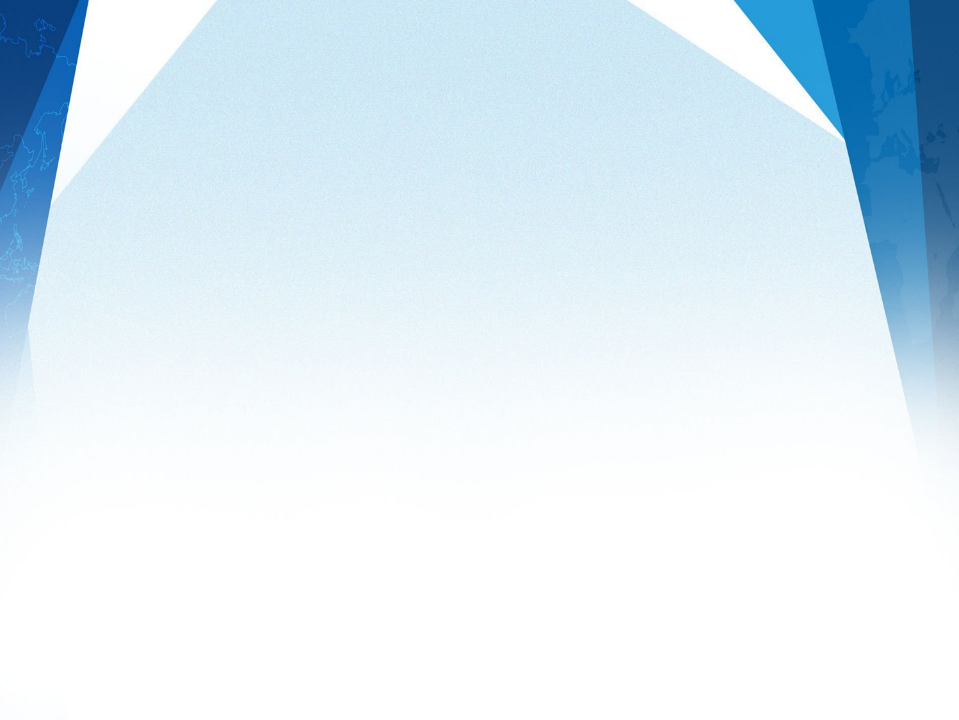 ОБСТЕЖЕННЯ НАВИЧОК ВІЗУАЛІЗАЦІЇ
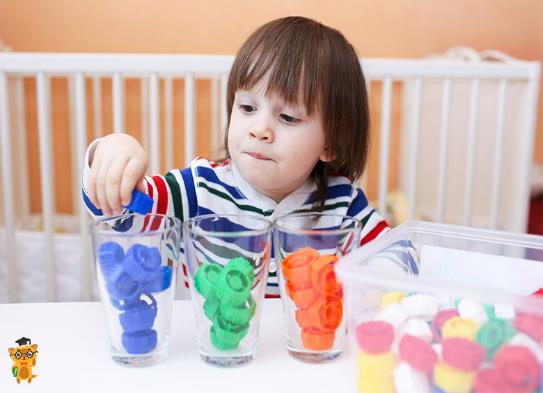 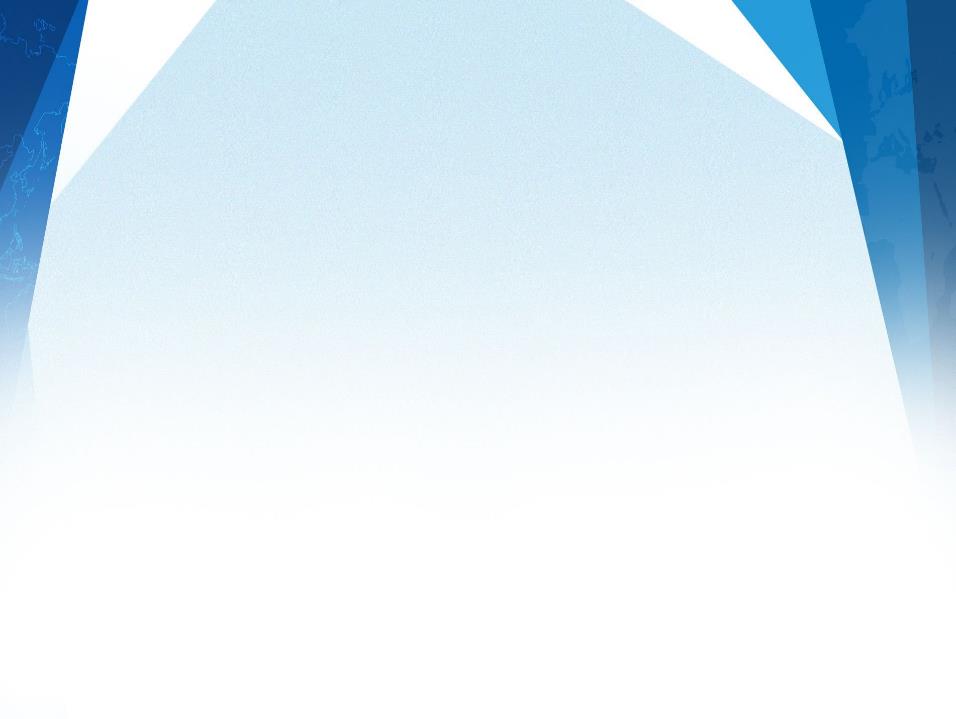 ОБСТЕЖЕННЯ НАВИОК СЛУХОВОГО СПРИЙМАННЯ (СЛУХОВОГО ГНОЗИСУ)
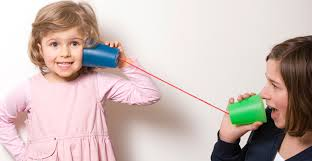 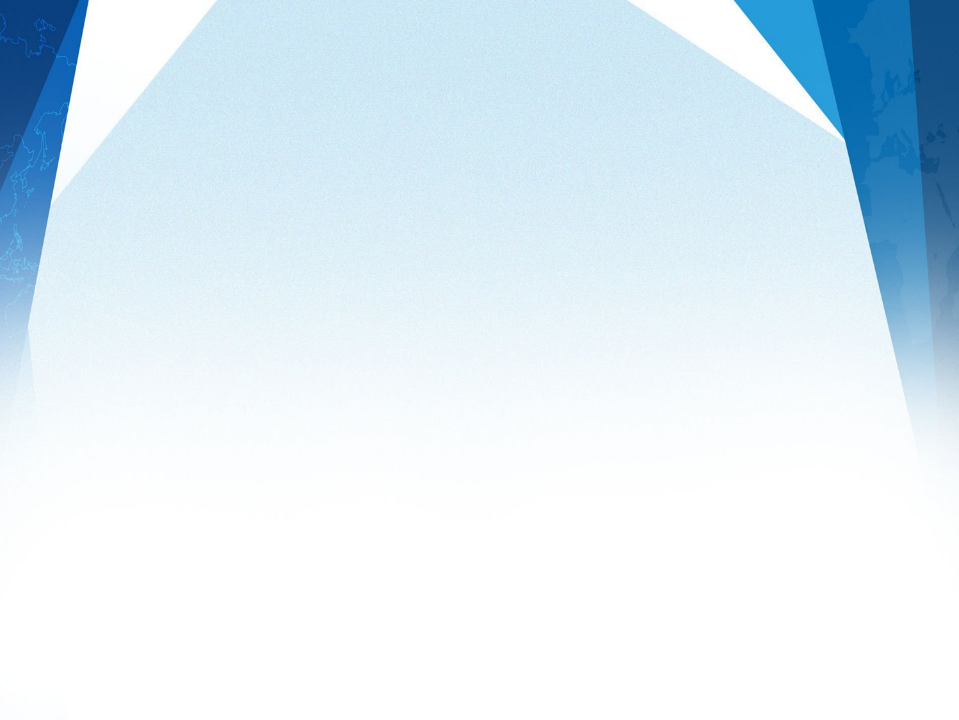 ОБСТЕЖЕННЯ НАВИЧОК РОЗУМІННЯ МОВЛЕННЯ
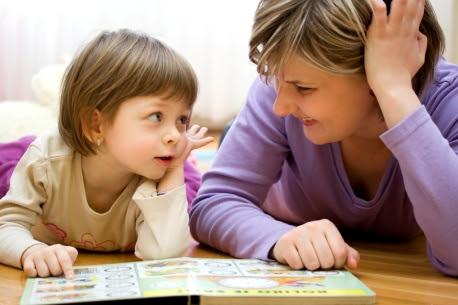 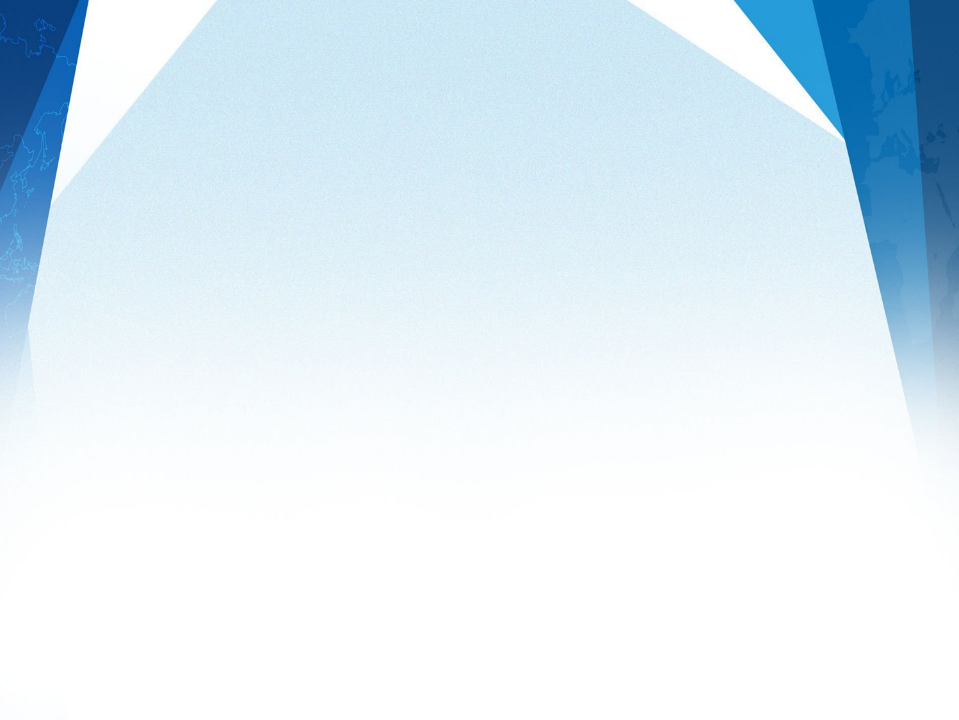 2. МОВЛЕННЄВІ НАВИЧКИ:
ОБСТЕЖЕННЯ НАВИЧОК ЕХОКОРЕКЦІЇ
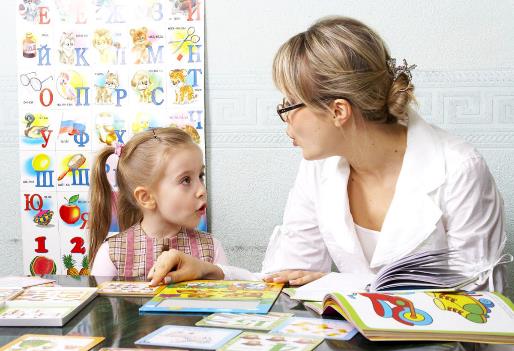 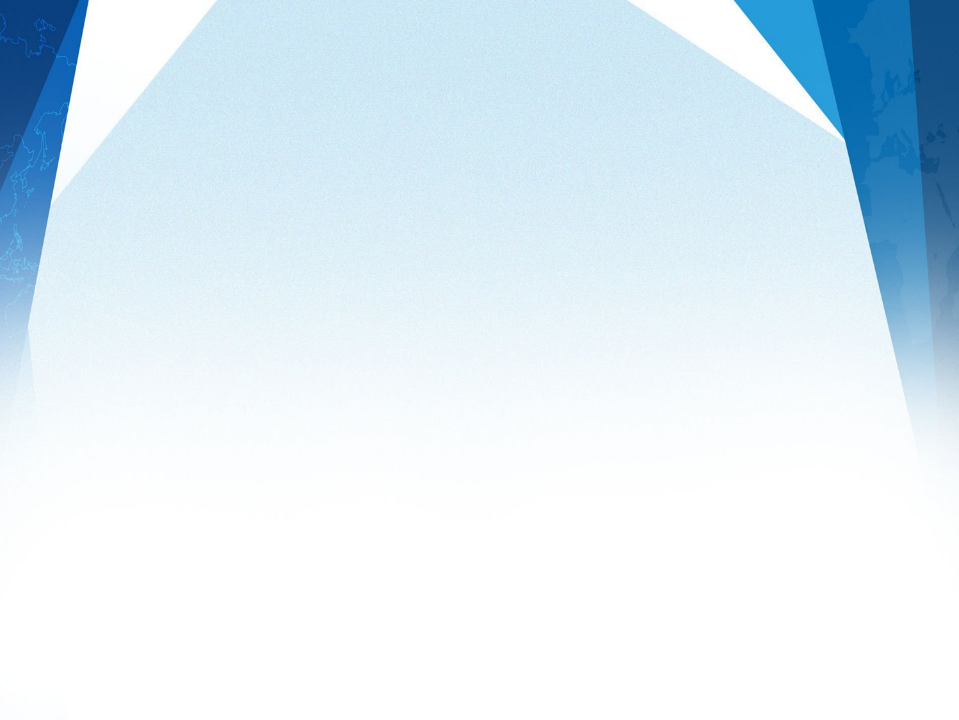 ОБСТЕЖЕННЯ НАВИЧОК ПРОХАННЯ
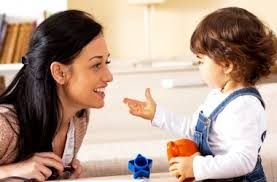 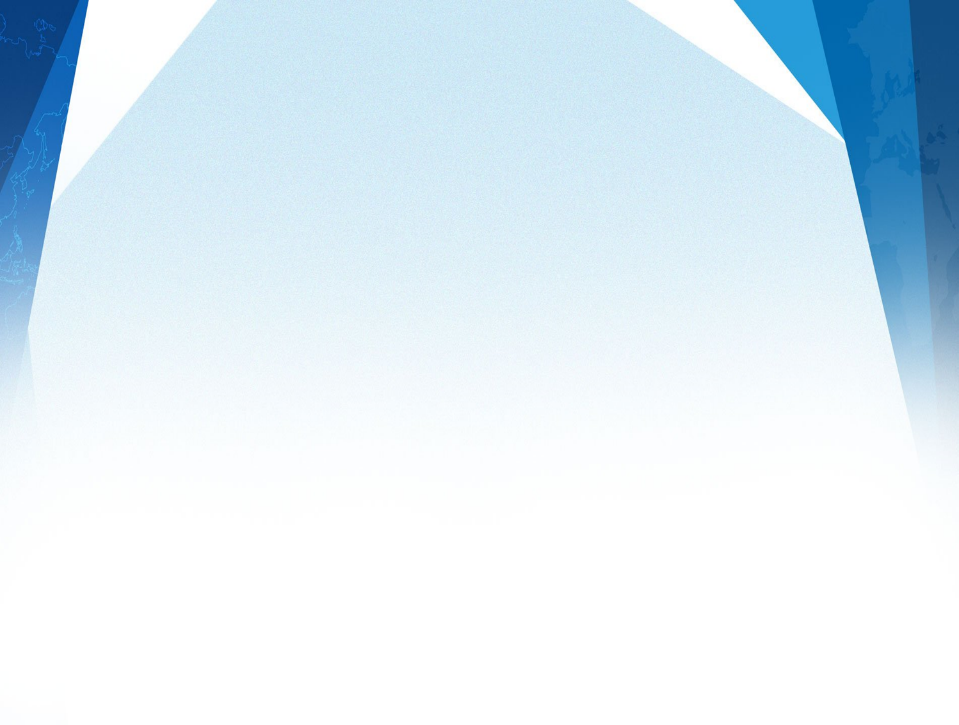 ОБСТЕЖЕННЯ НАВИЧОК НАЗИВАННЯ
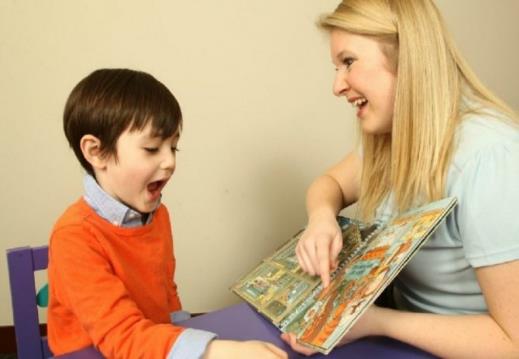 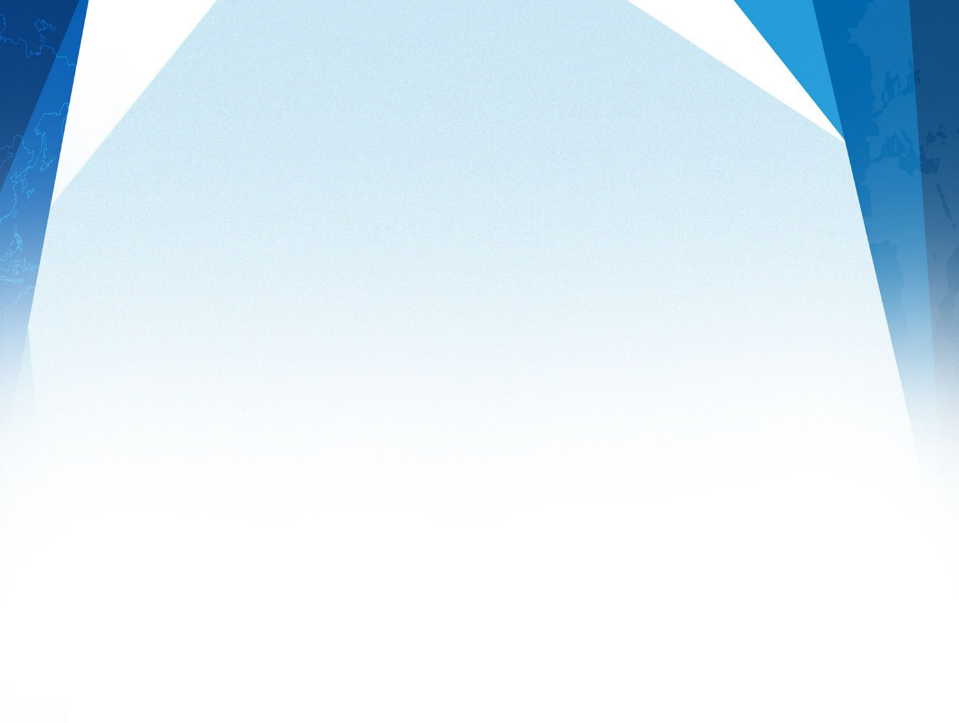 ОБСТЕЖЕННЯ НАВИЧОК ВІДПОВІДЕЙ 
НА ЗАПИТАННЯ
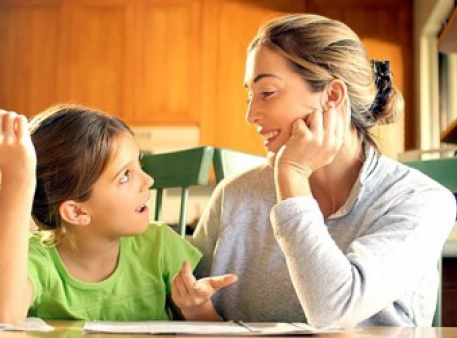 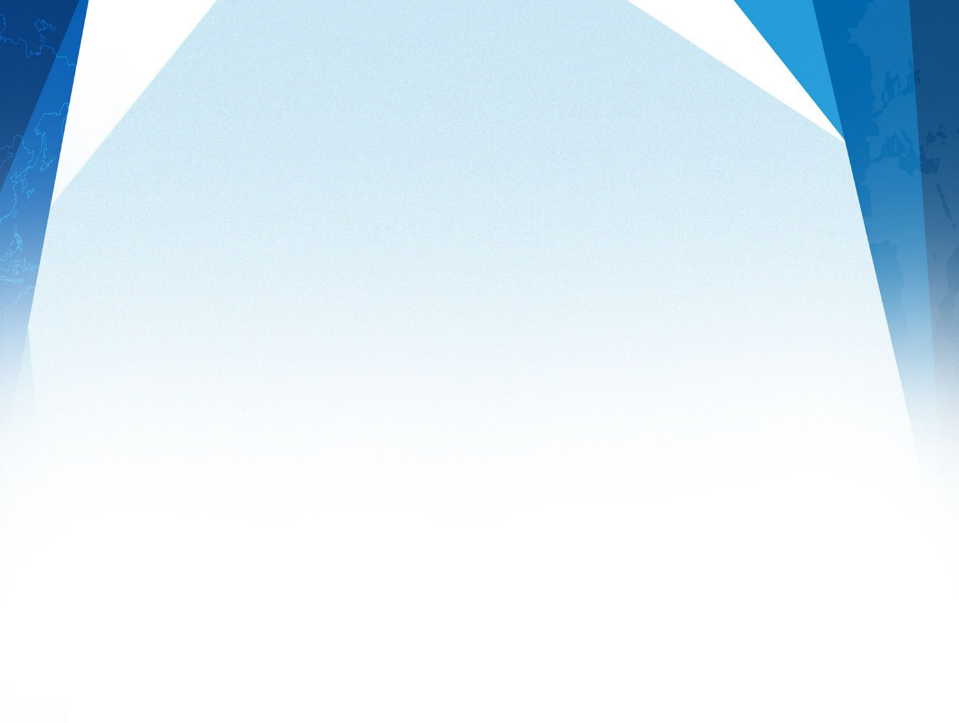 ТРИ КИТИ НАВЧАННЯ
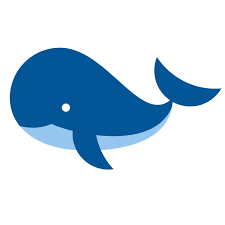 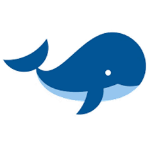 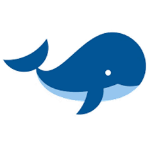 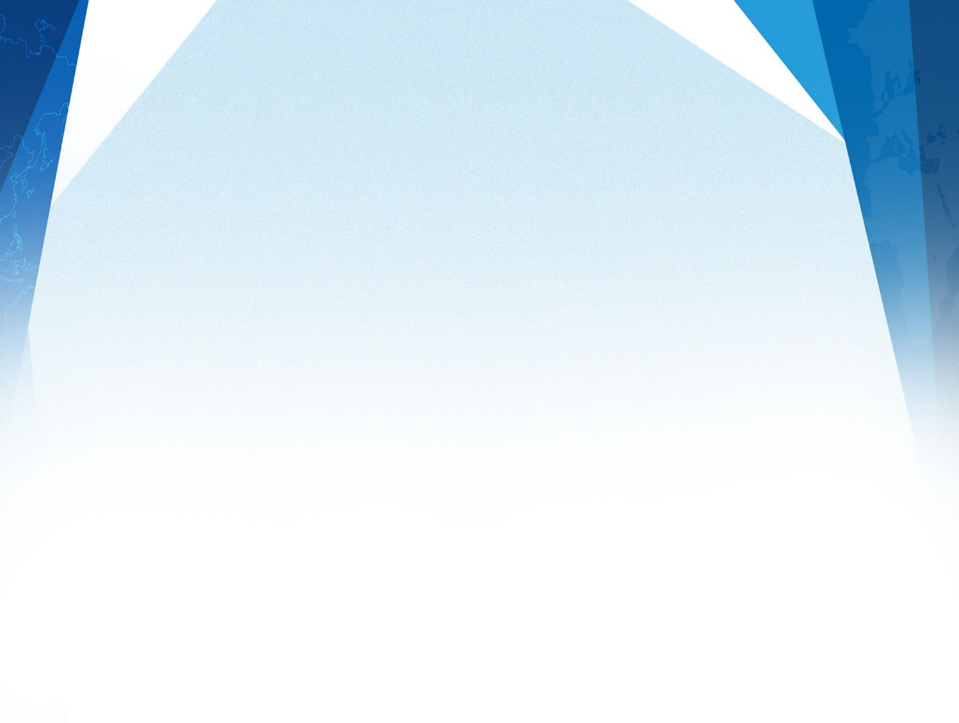 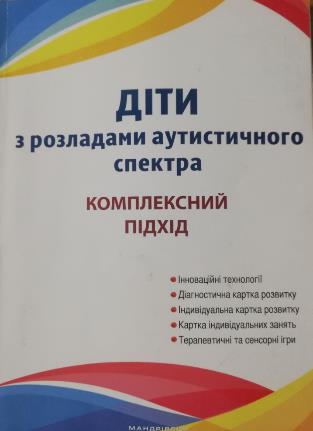 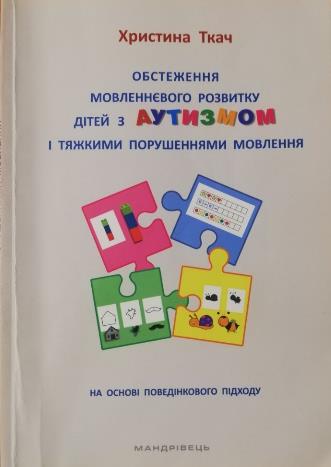 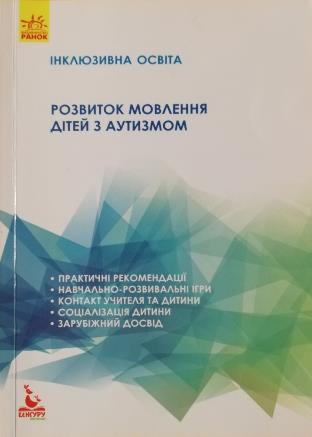 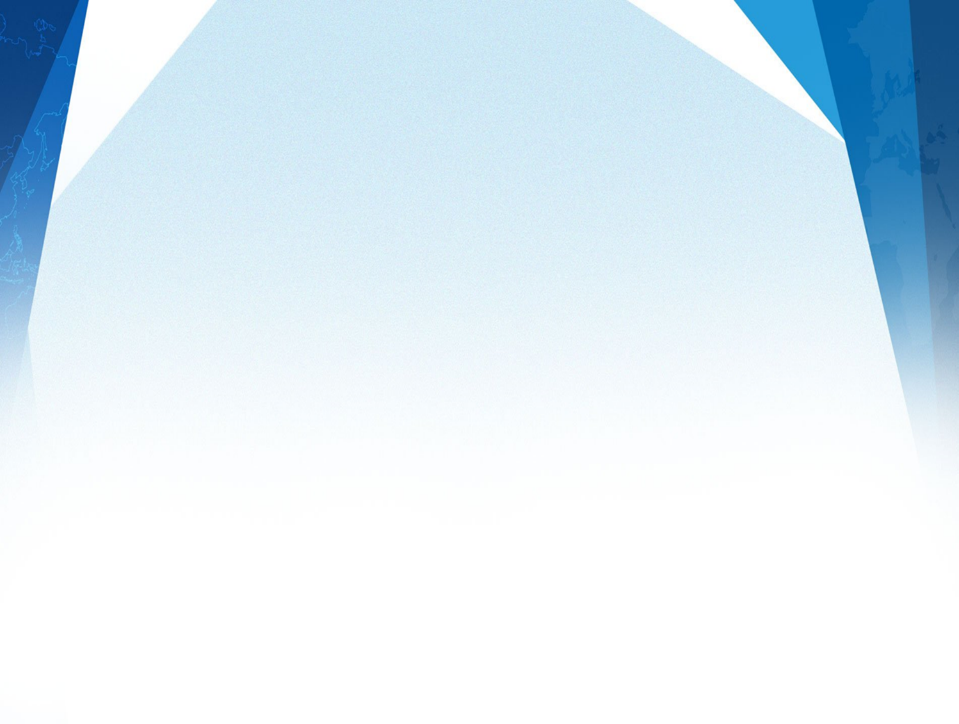 ДЯКУЮ ЗА УВАГУ!
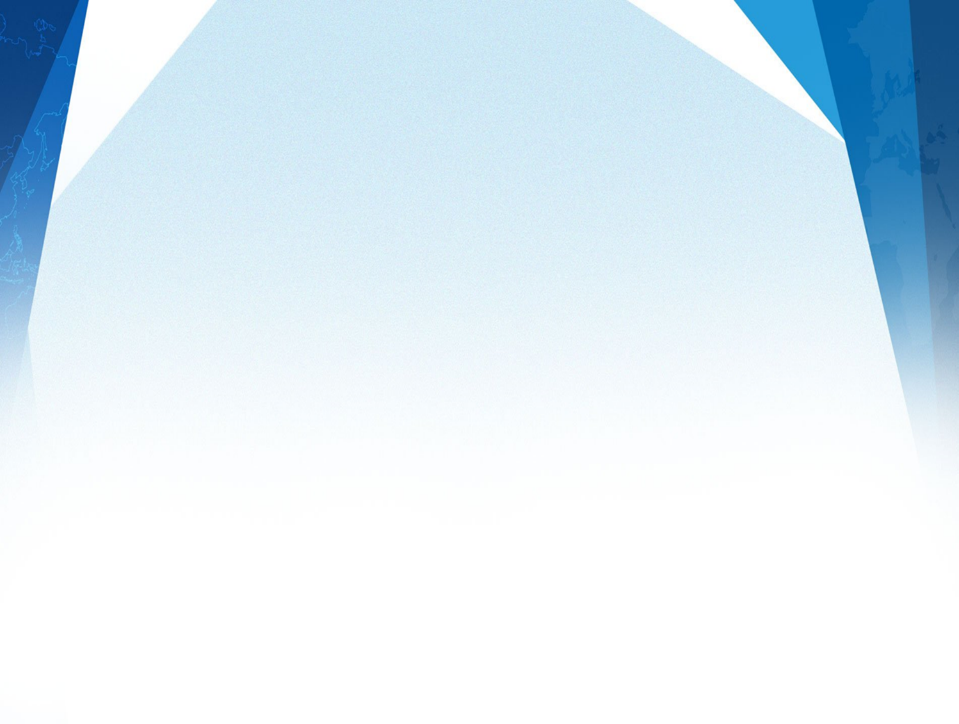 ДЖЕРЕЛА:
Х. Ткач., «Обстеження мовленнєвого розвитку дітей з аутизмом і тяжкими порушеннями мовлення;

Н. Базима., «Розвиток мовлення дітей з аутизмом»;

Ілюстрований матеріал: 
     https://www.google.com/search?q